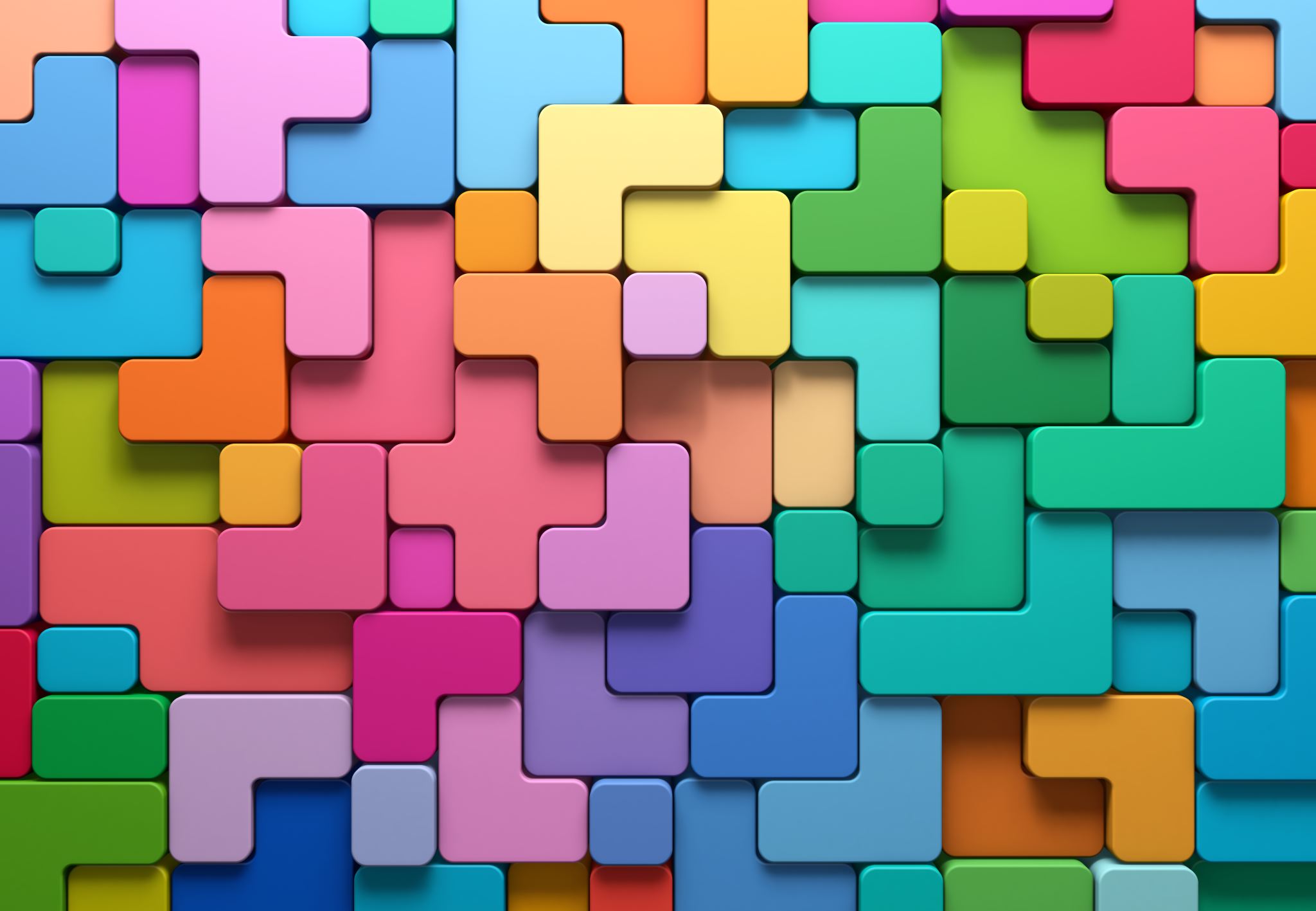 Vanhempain-toimikunta
Länsituulen koulu
Lv. 2023-24
Vanhempaintoiminnan tehtävänä
TAVOITTEENA LÄNSITUULEN KOULULLAOSALLISTUMISTA MATALALLA KYNNYKSELLÄ
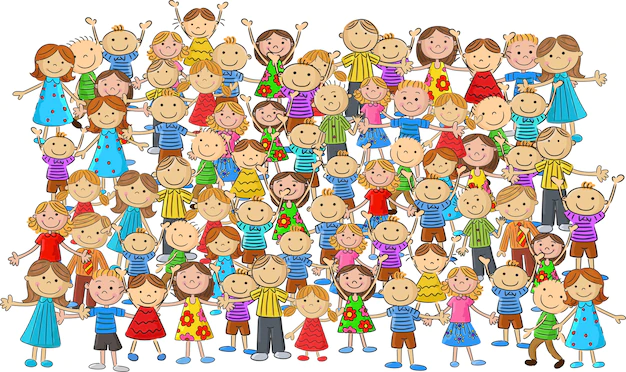 Tervetuloamukaan!
Länsituulen koulun 
Vanhempaintoimikunta